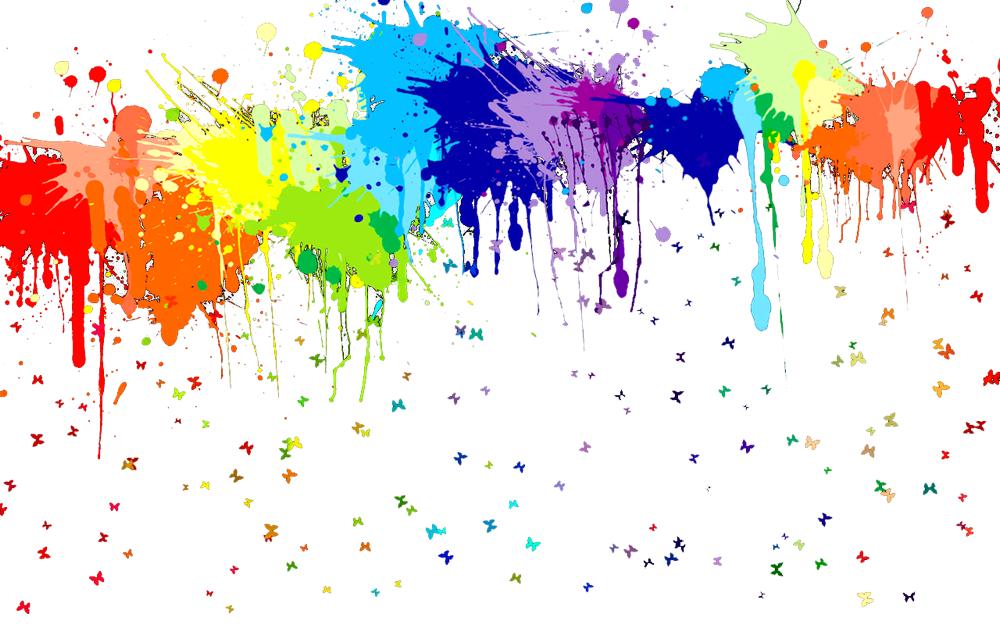 Color Theory
Miss Warner
Mixed Media 1
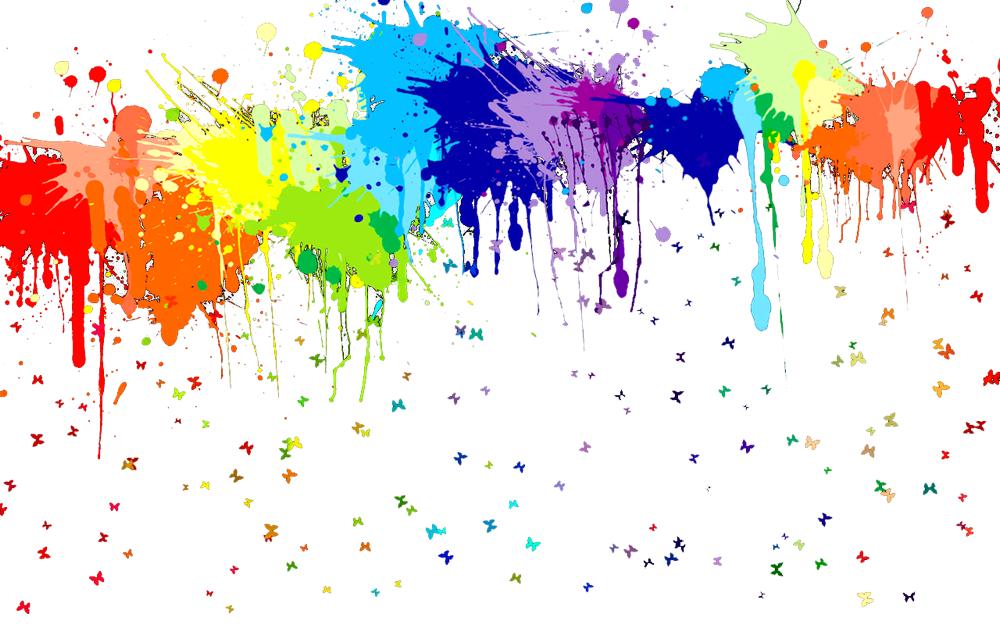 Color Theory Painting Rules:
Do NOT move on until prompted.

Mix all colors in the mixing palette provided.

Paint light, quick layers… Too much water or too thick of paint will cause your paper to tear. 
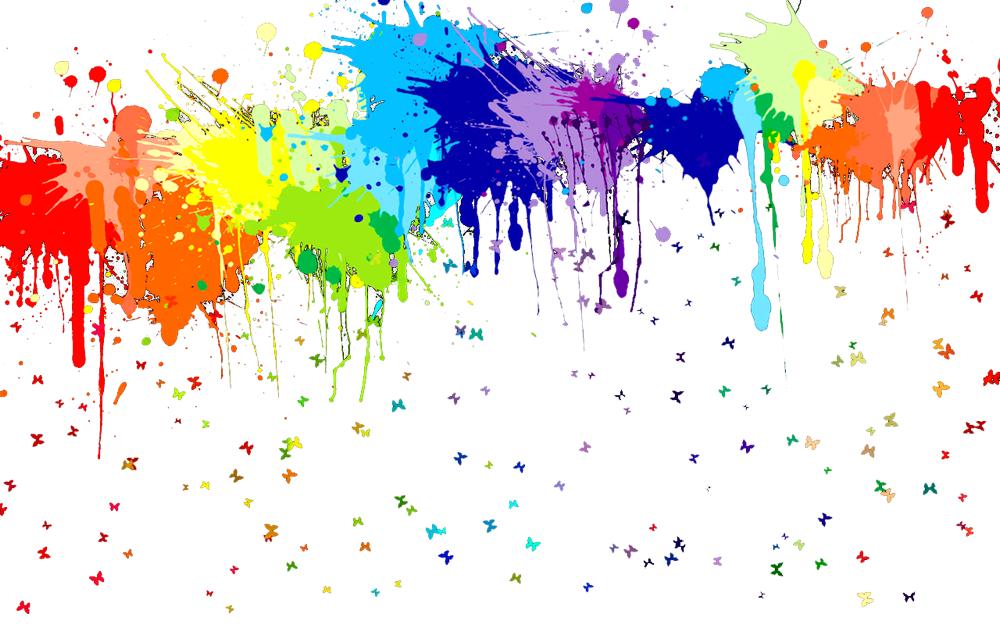 What is Color?
Color is the reflected light of an object.
When a light ray reflects off of an object, it bounces back to our eyes, and we see the color.
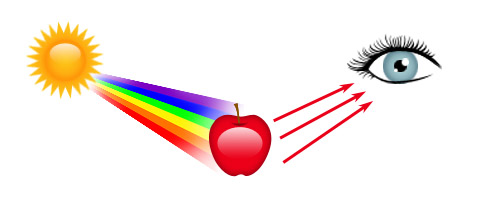 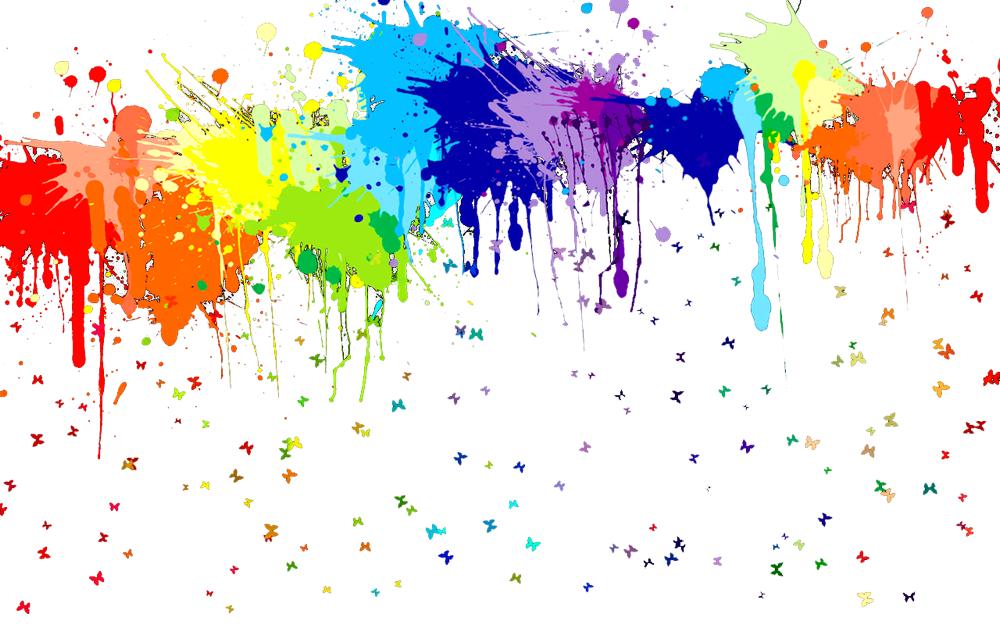 Who knew so much Science happened in Art Class?
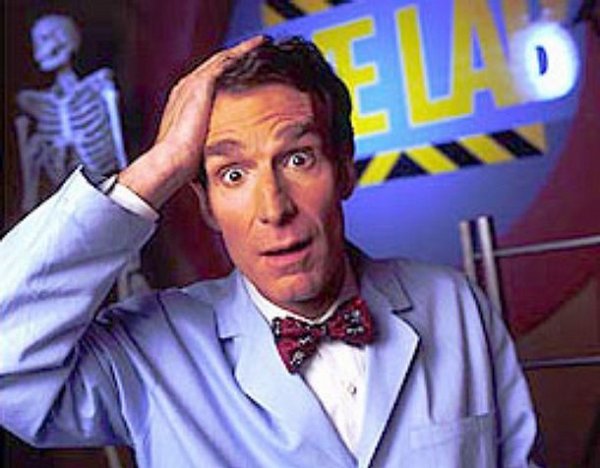 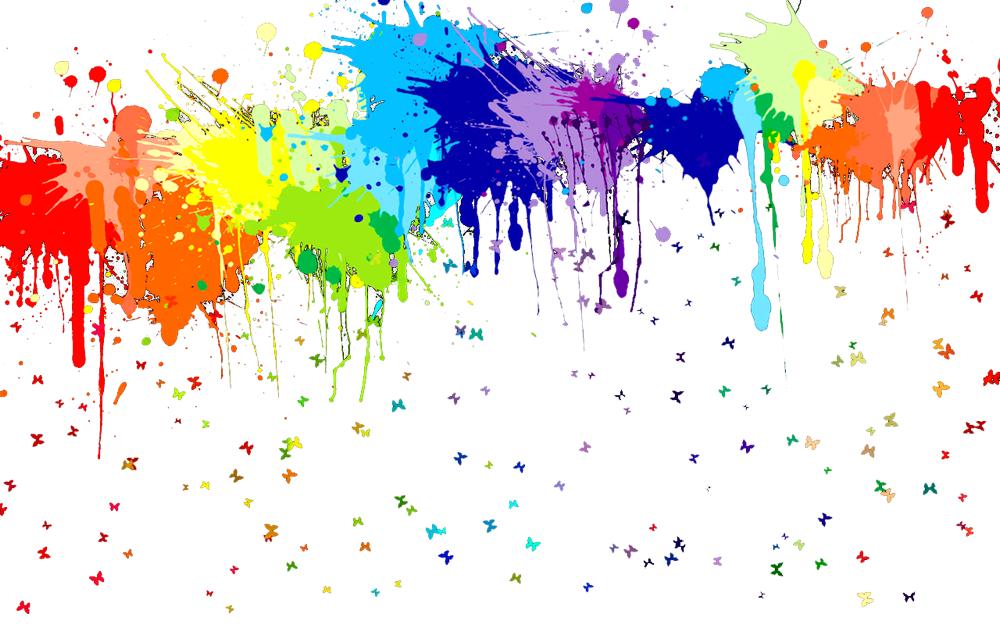 Color Wheel
A tool used to organize all colors.
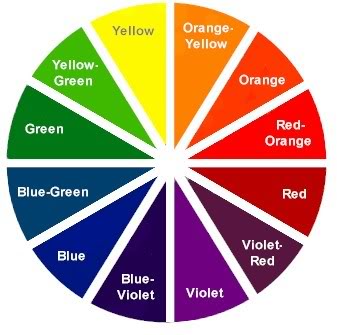 Primary Colors
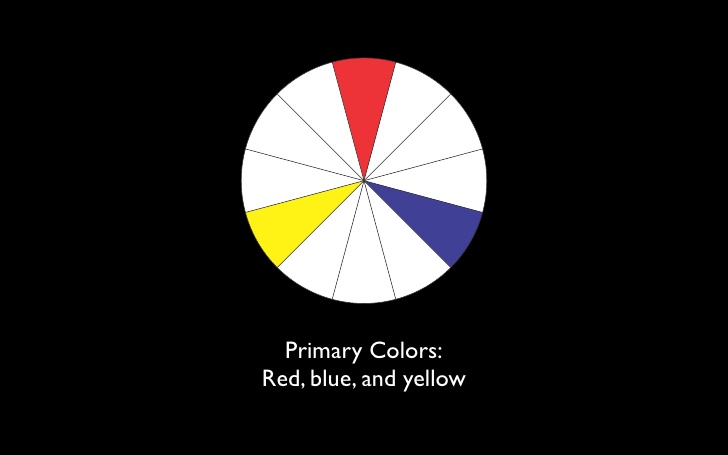 Can not be mixed.
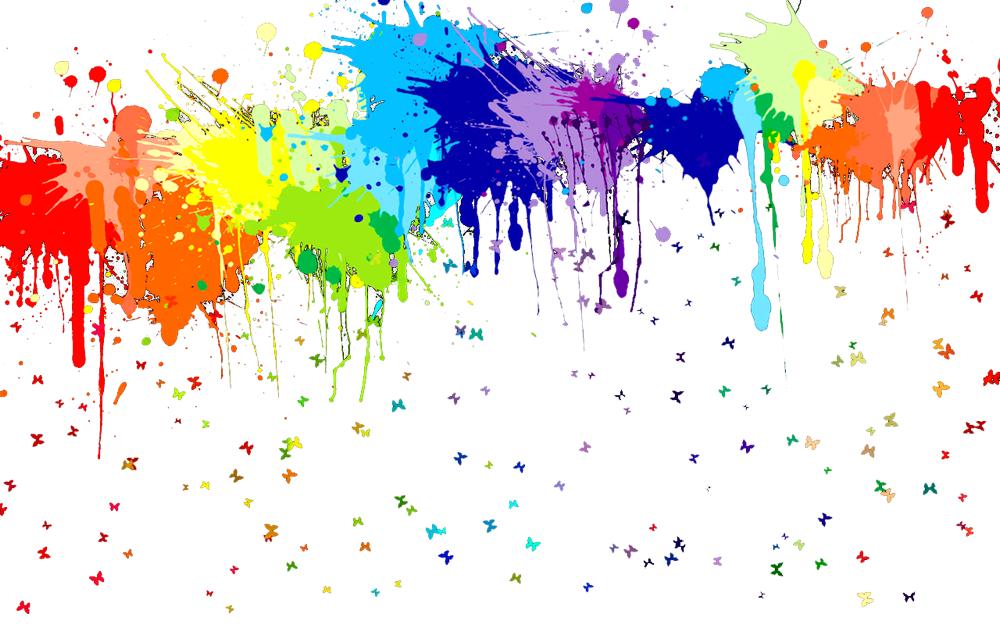 Try it:
On your Color Wheel, paint in the sections labeled Blue, Yellow, and Red with the appropriate colors.

Next to your Color Wheel, paint in the Primary Colors in the Primary Color boxes.
Secondary Colors
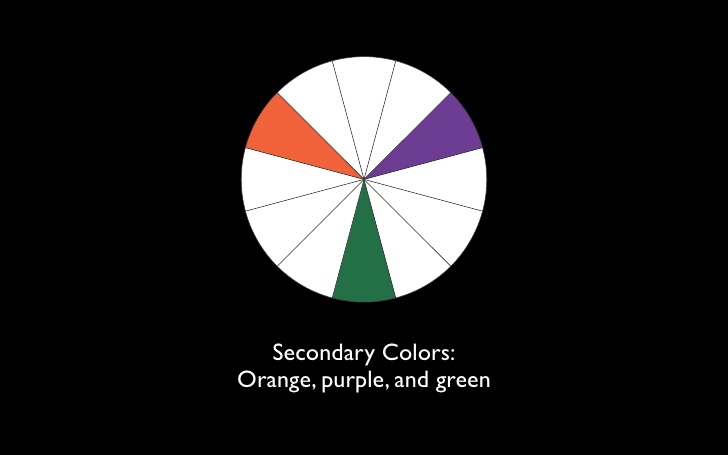 Made by mixing 2 primary colors.
Try It:On your mixing tray, try mixing Green.Apply Green to your Color Wheel.
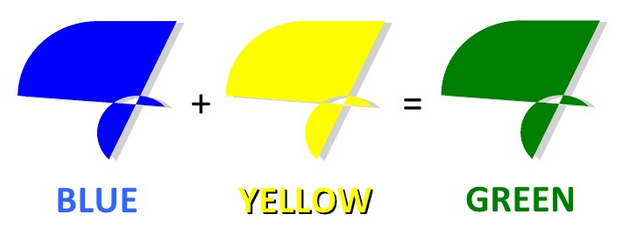 Try It:On your mixing tray, try mixing Orange.Apply Orange to your Color Wheel.
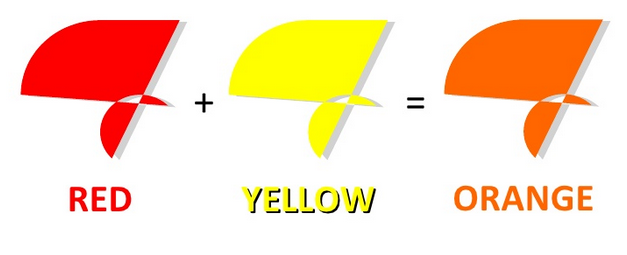 Try It:On your mixing tray, try mixing Purple.Apply Purple to your Color Wheel.
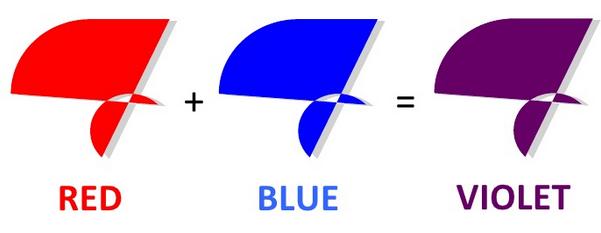 Try It:What colors do you use to make these Secondary Colors?
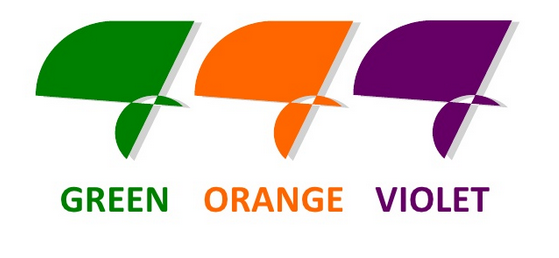 Tertiary Colors
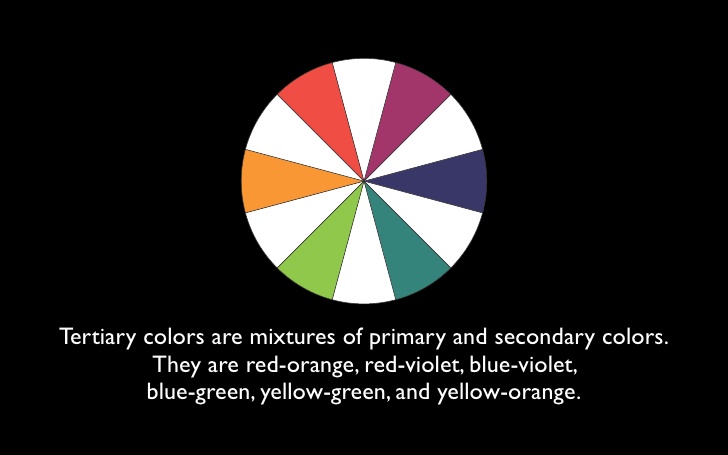 Try It:Make Red-Orange
Yellow + Red + Red
Red is very strong, so use sparingly.
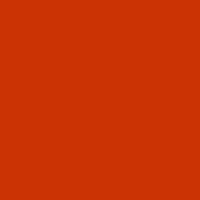 Try It:Make Yellow-Orange
Yellow + Yellow + Red
Red is very strong so use sparingly.
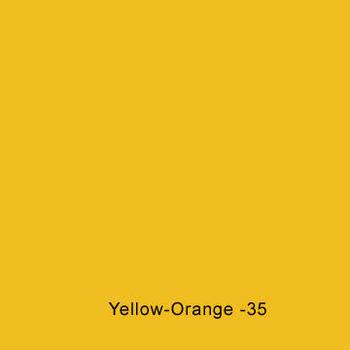 Try It: Make Yellow-Green
Yellow + Yellow + Blue
Blue is very strong so use sparingly.
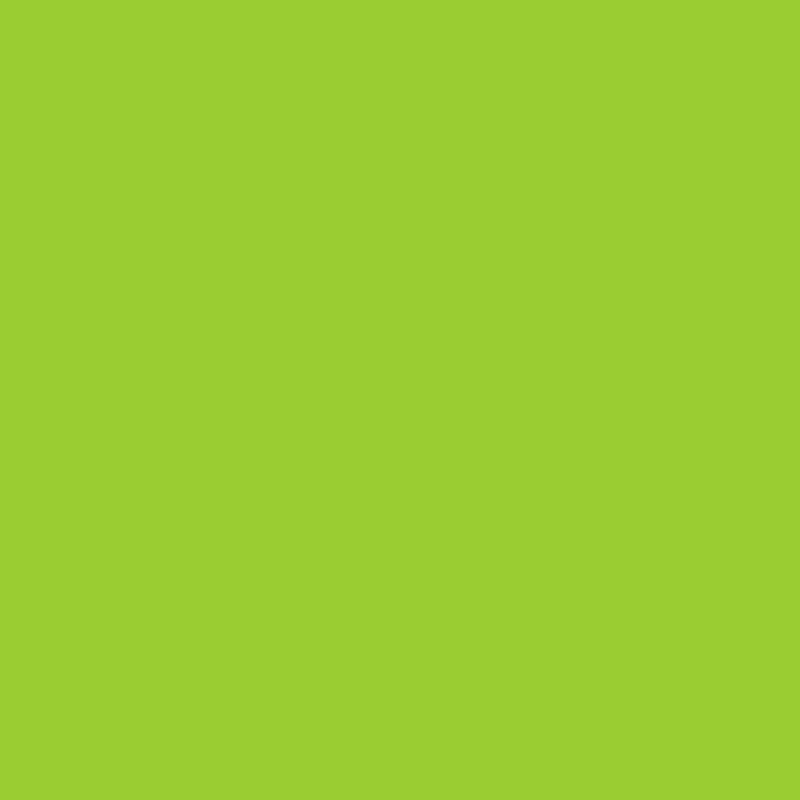 Try It:Make Blue-Green
Yellow + Blue + Blue
Blue is very strong so use sparingly.
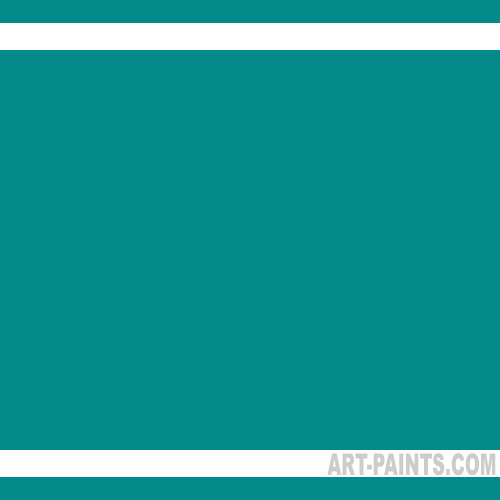 Try It:Make Blue-Violet
Blue + Blue + Red
Blue and Red are both strong colors so use with caution.
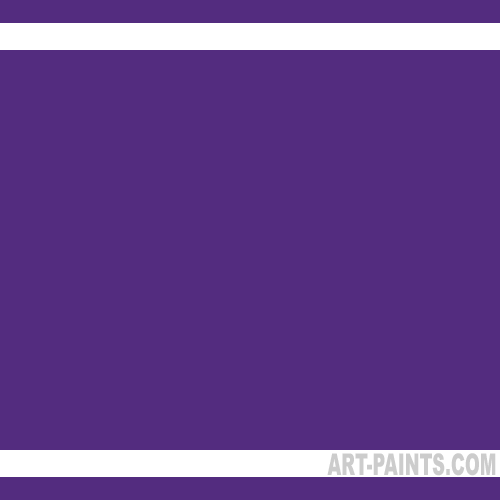 Try It:Make Red-Violet
Blue + Red + Red
Blue and Red are both strong colors so use with caution.
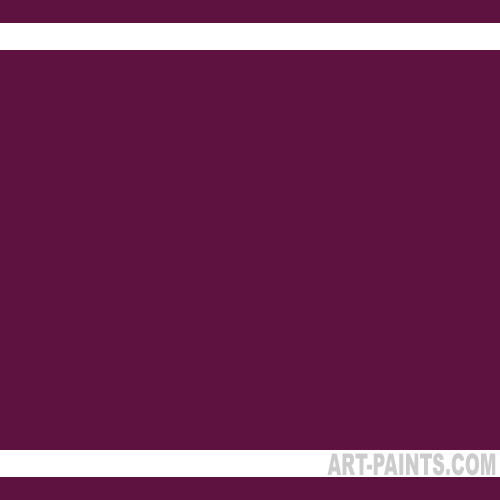 Warm Colors
Colors that we associate with the feeling or being hot or warm.
Yellow, Red, Orange
Yellow-Orange
Red-Orange
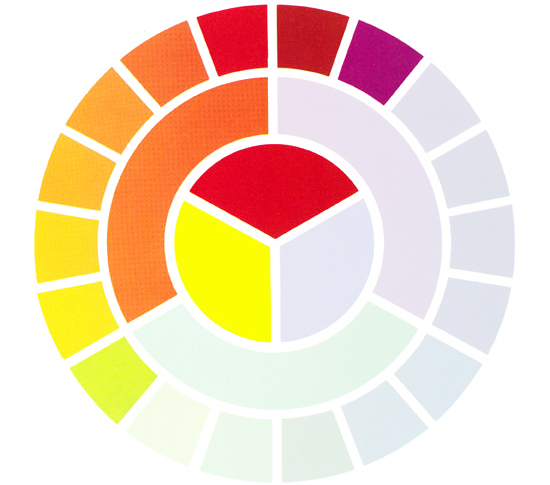 Try It:Paint in the three Warm Colors
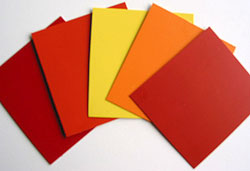 Cool Colors
Colors that we associate with the feeling or being cold or cool.
Green, blue, violet
Blue-Violet
Blue-Green
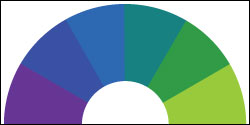 Try It:Paint in three Cool Colors
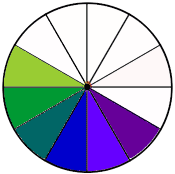 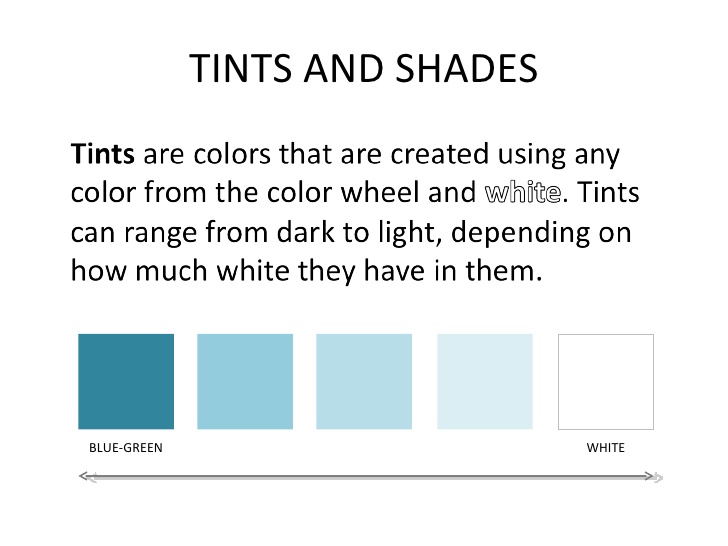 Try It:Pick any primary color and make several different tints.
Primary Color + White
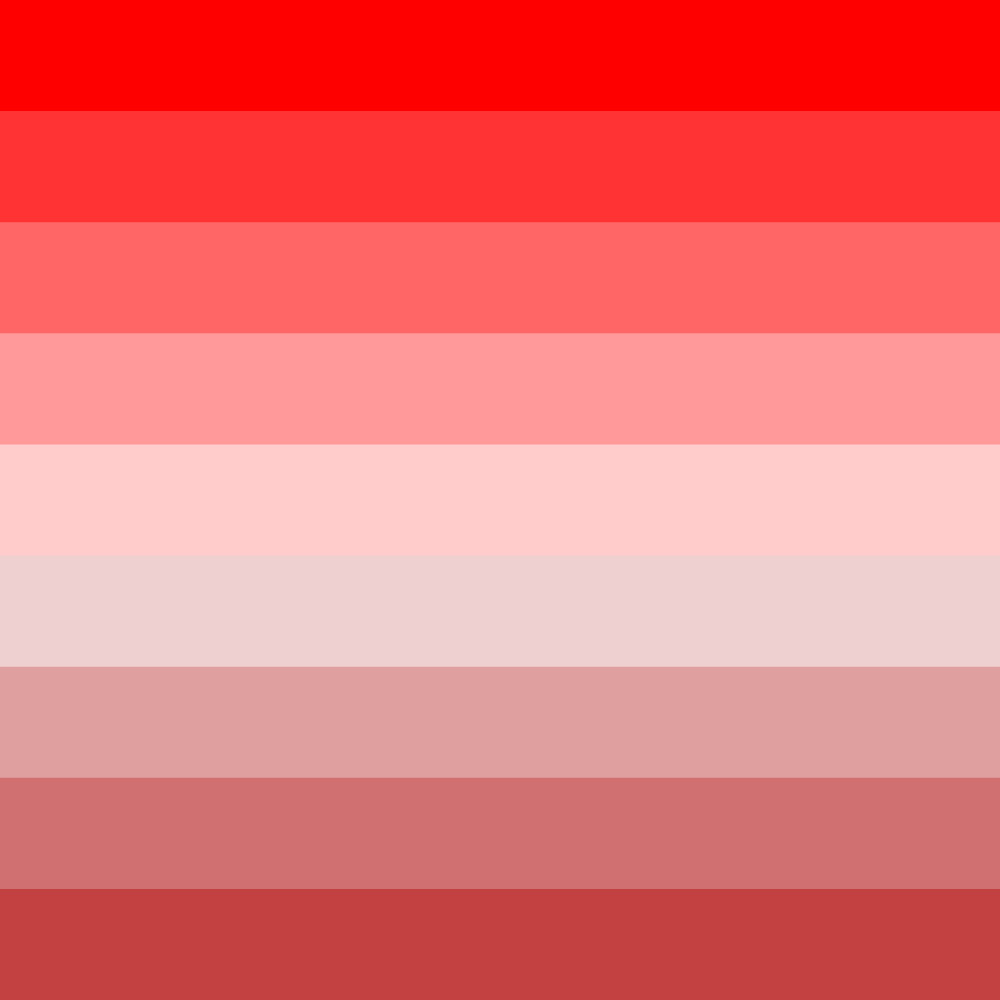 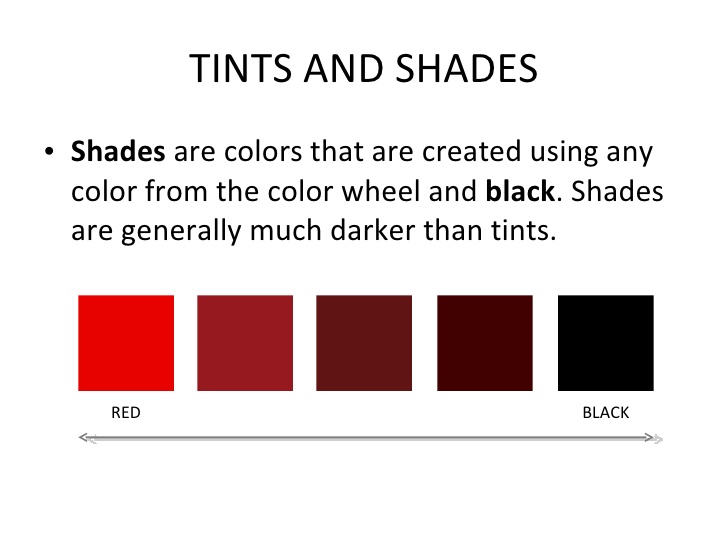 Try It:Pick any primary color and make several different shades.
Primary Color + Black
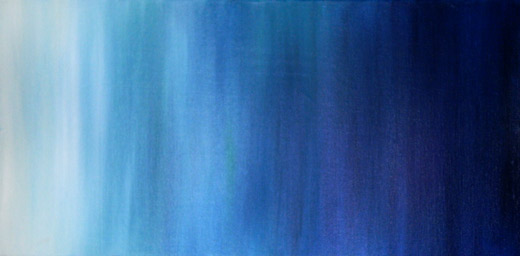 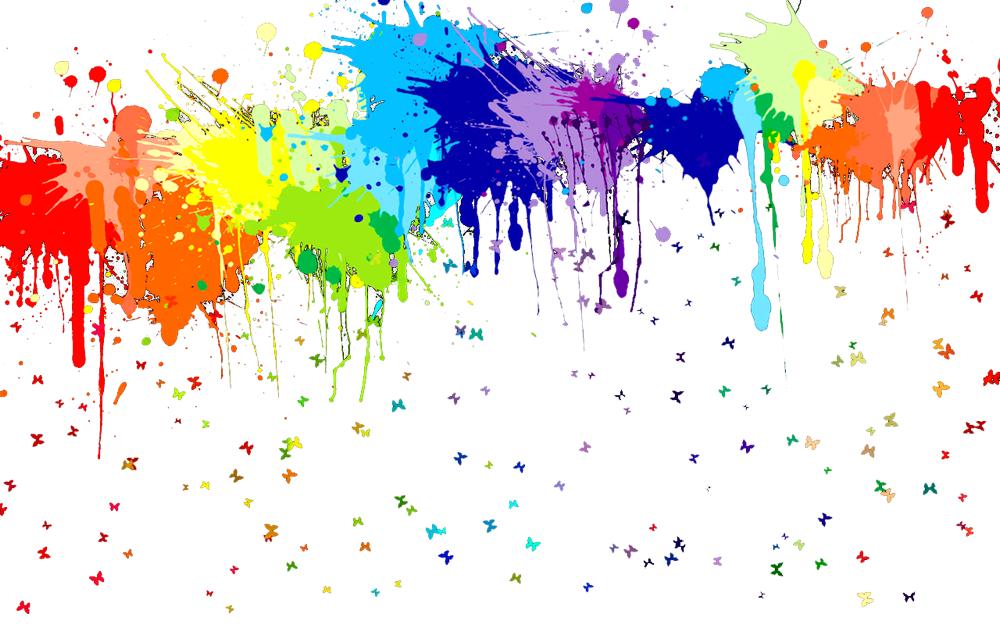 Color Schemes
How you use and combine colors.

Common Color Schemes:
Monochromatic
Complementary
Analogous
Neutrals
Warm 
Cool
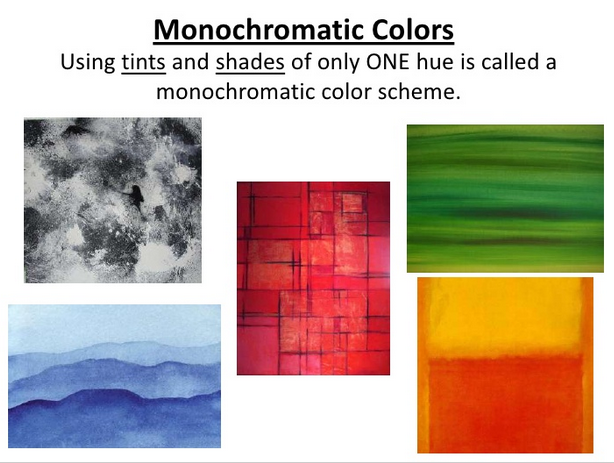 Neutral Colors
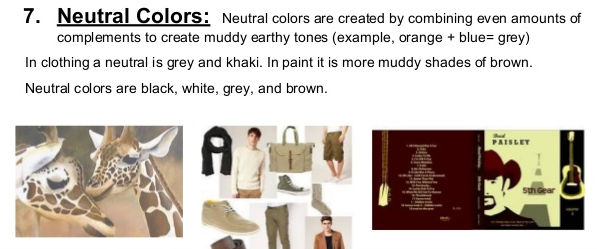 Neutral Colors
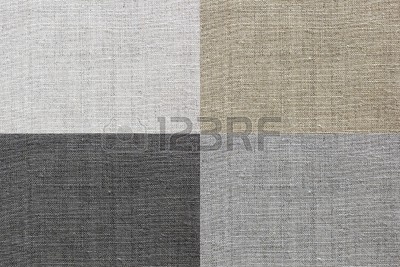 Black, White, Grey, Brown
Try It:Neutrals
Paint in Black in 1 Square
Paint Gray (Black + White) in the next square
Paint White (or leave blank) in the next square
Paint Brown in the final square…

BUT WAIT… 
WE DON’T KNOW HOW TO MAKE BROWN! 
Complementary Colors
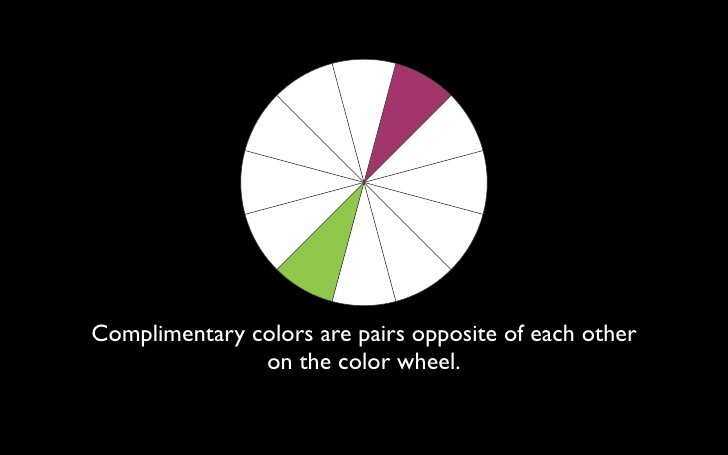 Next to each other, Complementary Colors appear brighter.
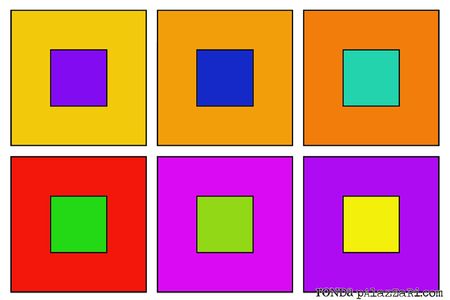 Mixed together, Complementary Colors become neutrals.
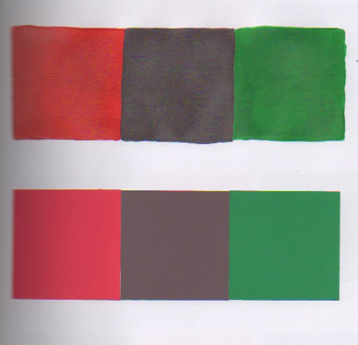 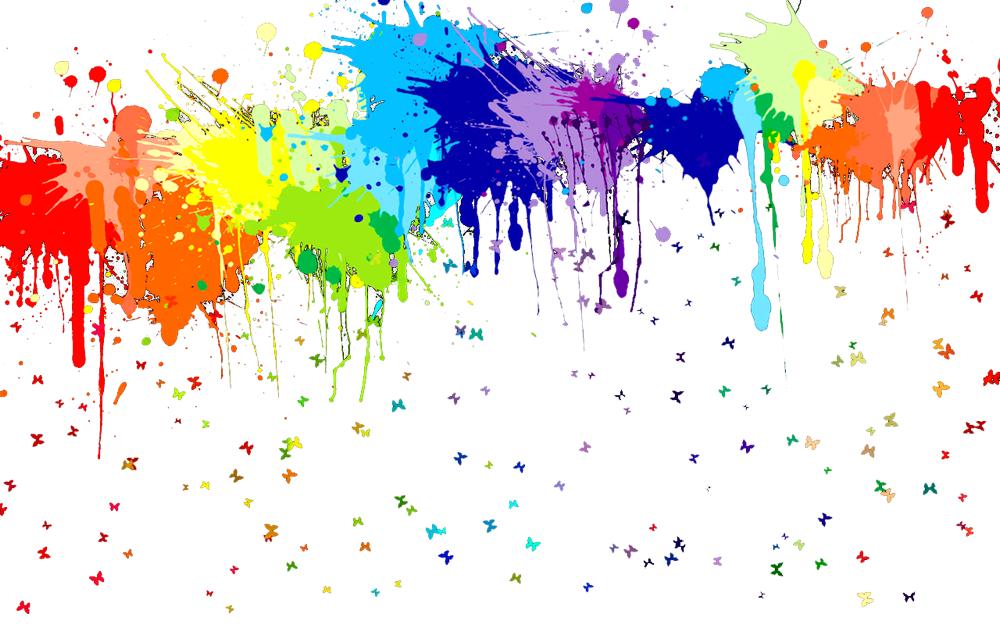 Try It: Complementary Colors
Paint Red in the 1st square.
Paint Green in the 2nd square.
Mix Green + Red on your palette to create a neutral.
Paint the Neutral in the 3rd square.
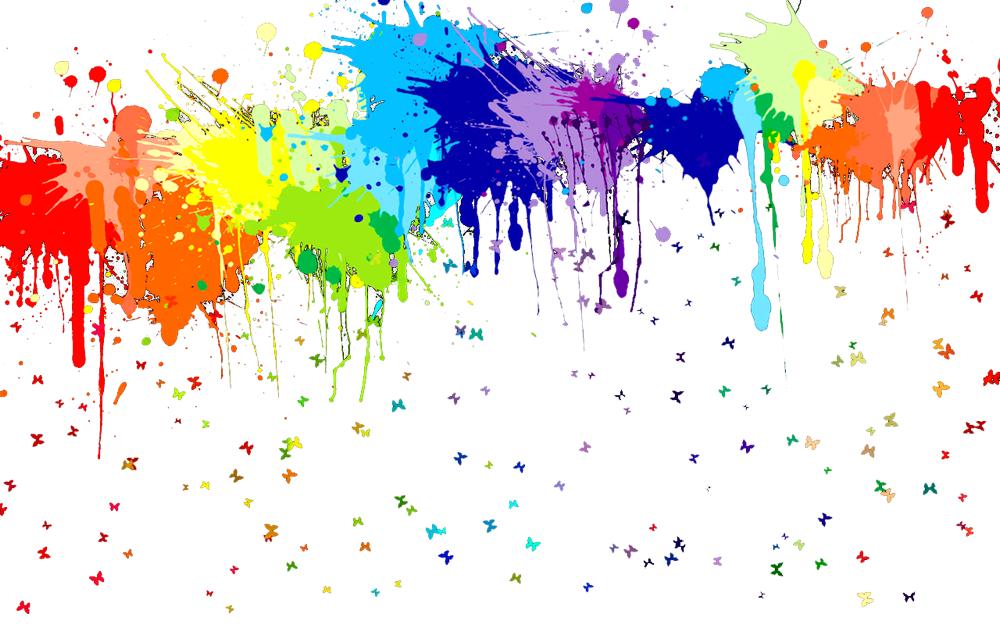 Try It: Complementary Colors
Paint Blue in the 1st square.
Paint Orange in the 2nd square.
Mix Blue + Orange on your palette to create a neutral.
Paint the Neutral in the 3rd square.
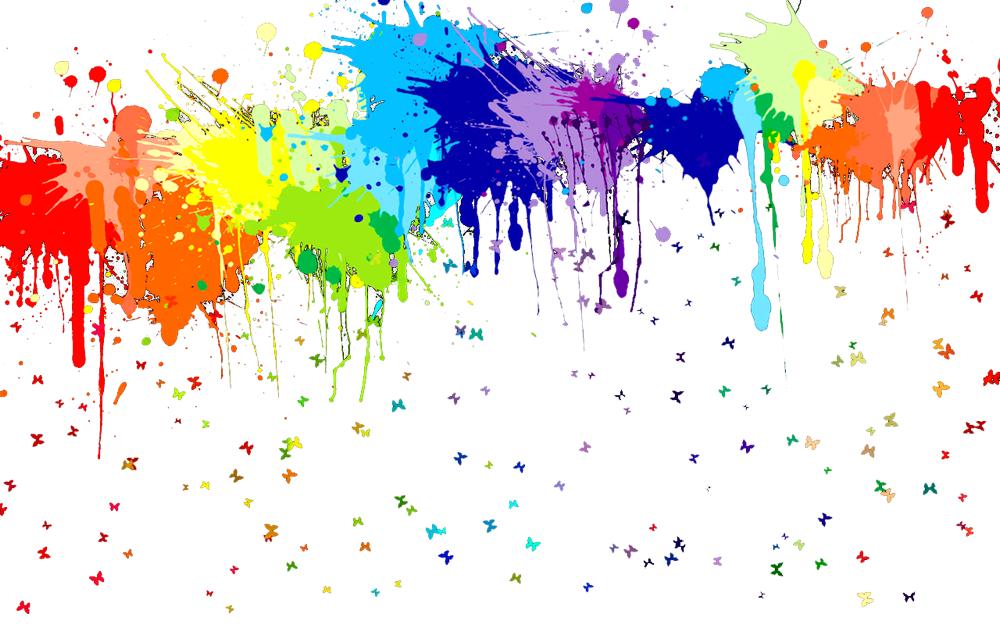 Try It: Complementary Colors
Paint Violet in the 1st square.
Paint Yellow in the 2nd square.
Mix Violet + Yellow on your palette to create a neutral.
Paint the Neutral in the 3rd square.
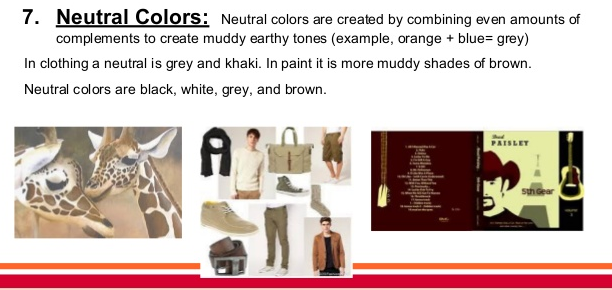 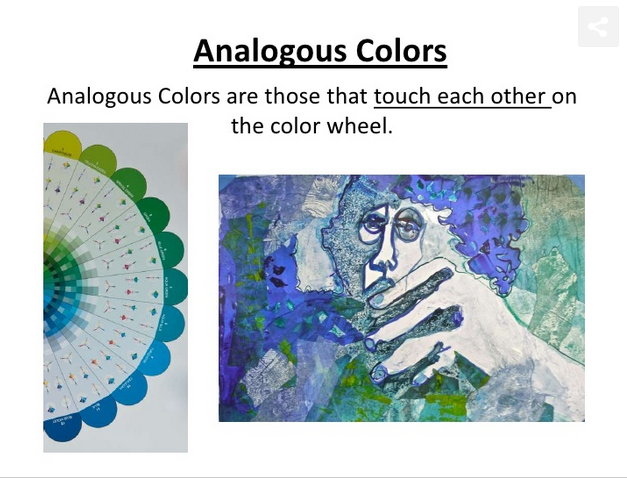 Try It:Paint 3 different sets of Analogous Colors
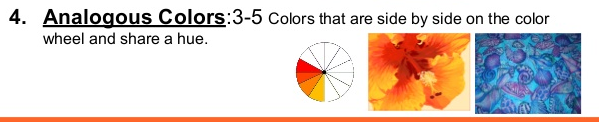